Ratios and Proportions
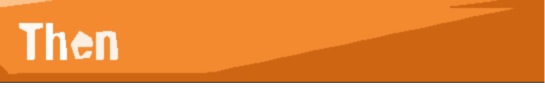 You solved problems by writing and solving equations.
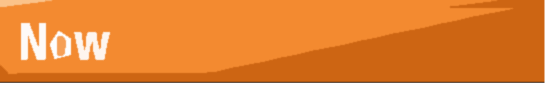 Write ratios.
Write and solve proportions.
Ratio
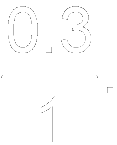 0.3 can be written as
SCHOOL  The number of students who participate in sports programs at Central High School is 520. The total number of students in the school is 1850. Find the athlete-to-student ratio to the nearest tenth.
To find this ratio, divide the number of athletes by the total number of students.
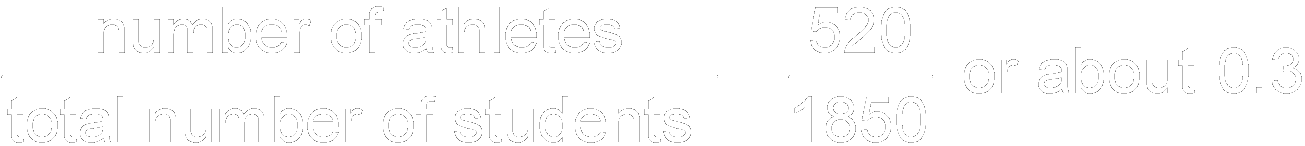 Answer: 	The athlete-to-student ratio is 0.3.
The country with the longest school year is China, with 251 days. Find the ratio of school days to total days in a year for China to the nearest tenth. (Use 365 as the number of days in a year.)
A.	0.3
B.	0.5
C.	0.7
D.	0.8
Extended Ratios
Just as the ratio      or 5:12 is equivalent to             or 5x:12x, the extended ratio 5:12:13 can be written as 5x:12x:13x. Write and solve an equation to find the value of x.
5
___
12
______
5x
12x
In ΔEFG, the ratio of the measures of the angles is 5:12:13. Find the measures of the angles.
5x + 12x + 13x	= 180	Triangle Sum Theorem
	30x	= 180	Combine like terms.
	x	= 6	Divide each side by 30.
Answer: 	So, the measures of the angles are 5(6) or 30, 12(6) or 72, and 13(6) or 78.
The ratios of the angles in ΔABC is 3:5:7. Find the measure of the angles.
A.	30, 50, 70
B.	36, 60, 84
C.	45, 60, 75
D.	54, 90, 126
Definition
Proportion--an equation stating that two ratios are equal.
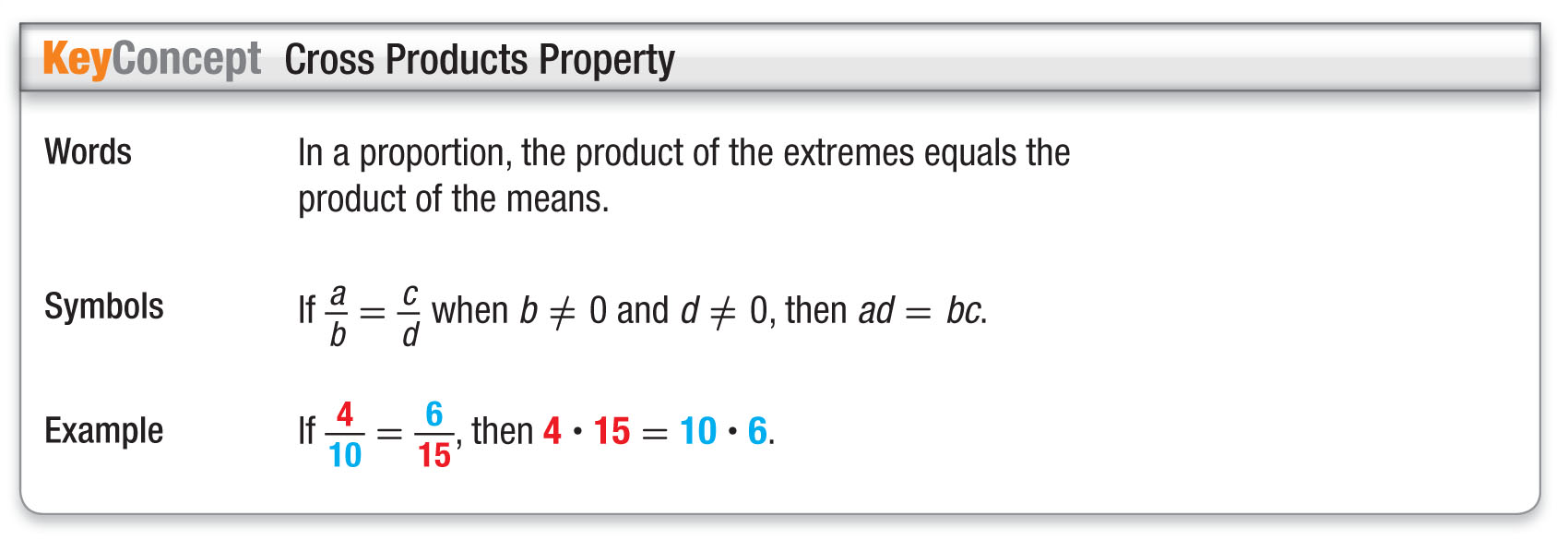 Page 462
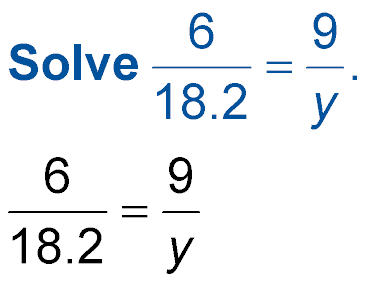 A.
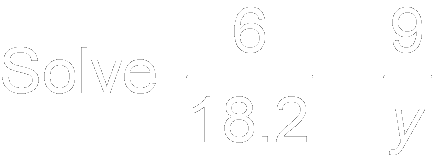 Original proportion
Cross Products Property
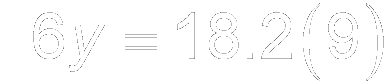 Multiply.
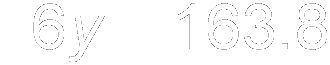 Divide each side by 6.
y = 27.3
Answer: 	y = 27.3
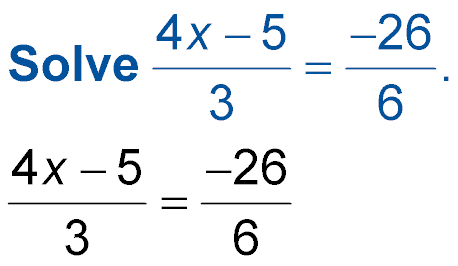 B.
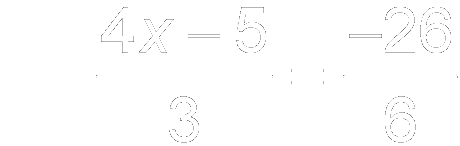 Original proportion
Cross Products Property
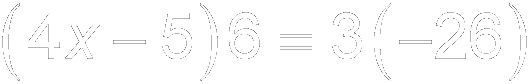 Simplify.
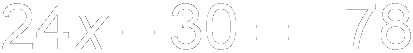 Add 30 to each side.
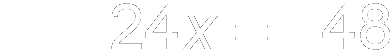 Divide each side by 24.
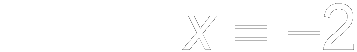 Answer: 	x = –2
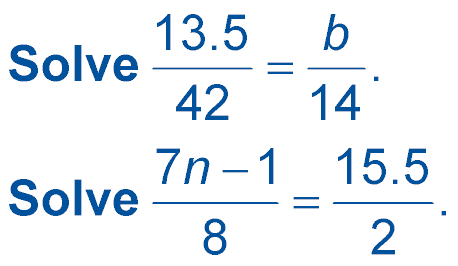 A.
A.	b = 0.65
B.	b = 4.5
C.	b = –14.5
D.	b = 147
Use Proportions to Make Predictions
PETS  Monique randomly surveyed 30 students from her class and found that 18 had a dog or a cat for a pet. If there are 870 students in Monique’s school, predict the total number of students with a dog or a cat.
Write and solve a proportion that compares the number of students who have a pet to the number of students in the school.
←	Students who have a pet
←	total number of students
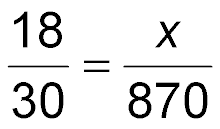 18 ● 870	= 30x	Cross Products Property
	15,660	= 30x	Simplify.
	522	= x	Divide each side by 30.
Answer: 	Based on Monique's survey, about 522 students at her school have a dog or a cat for a pet.
Brittany randomly surveyed 50 students and found that 20 had a part-time job. If there are 810 students in Brittany's school, predict the total number of students with a part-time job.
A.	324 students
B.	344 students
C.	405 students
D.	486 students
Page 463
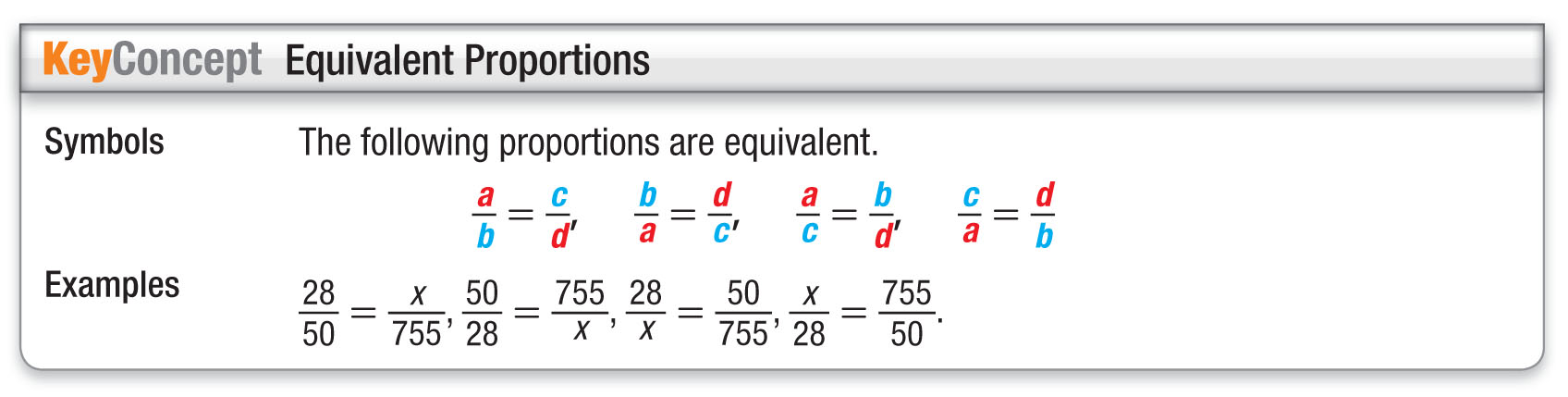 Assignment
Page 464, 10-28 even, 29-30
Show your work…